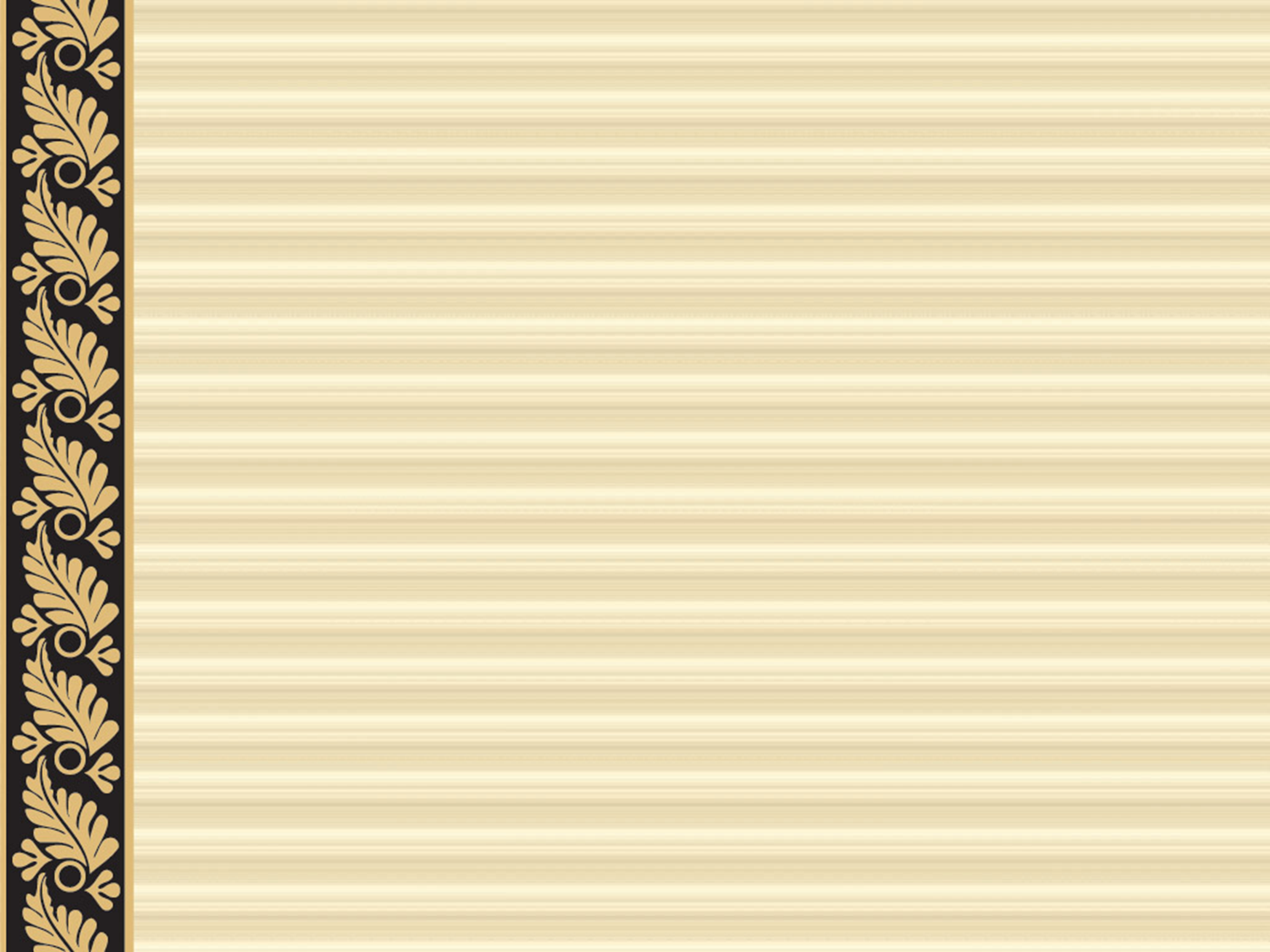 Русская изба
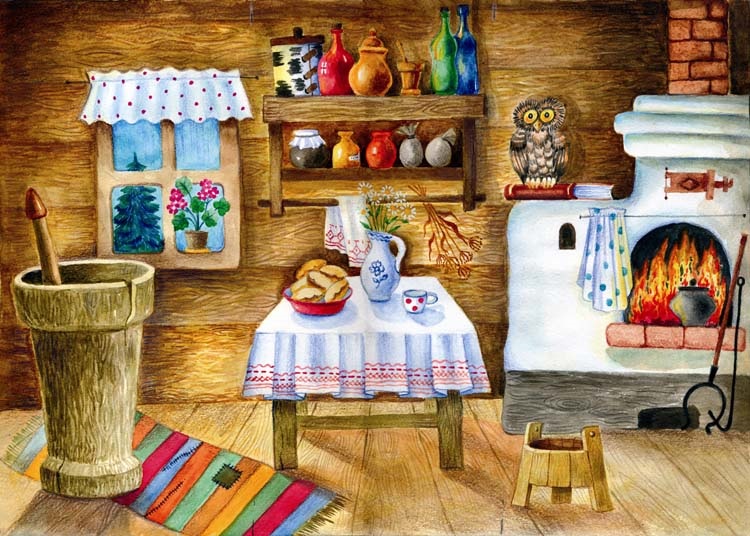 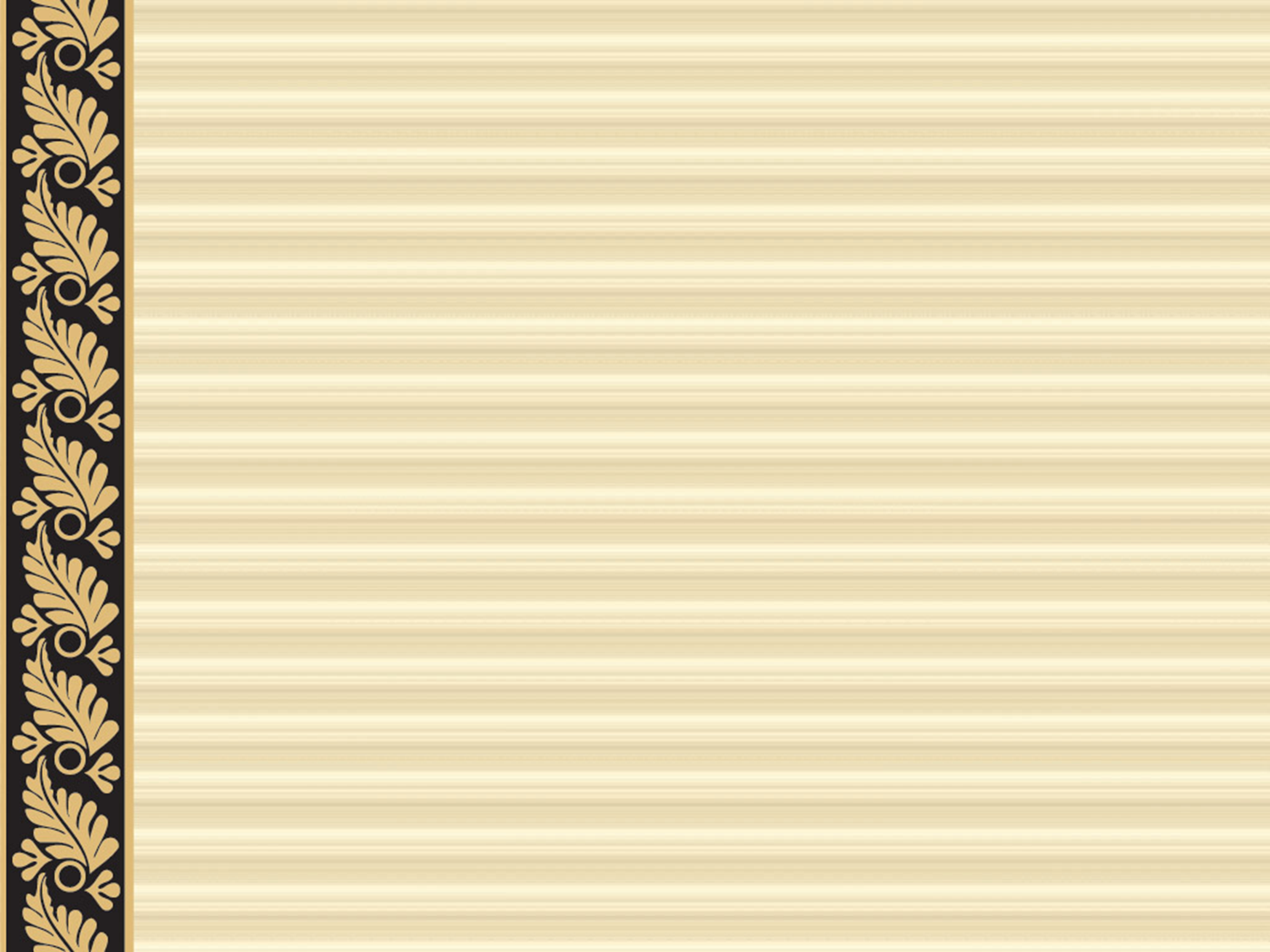 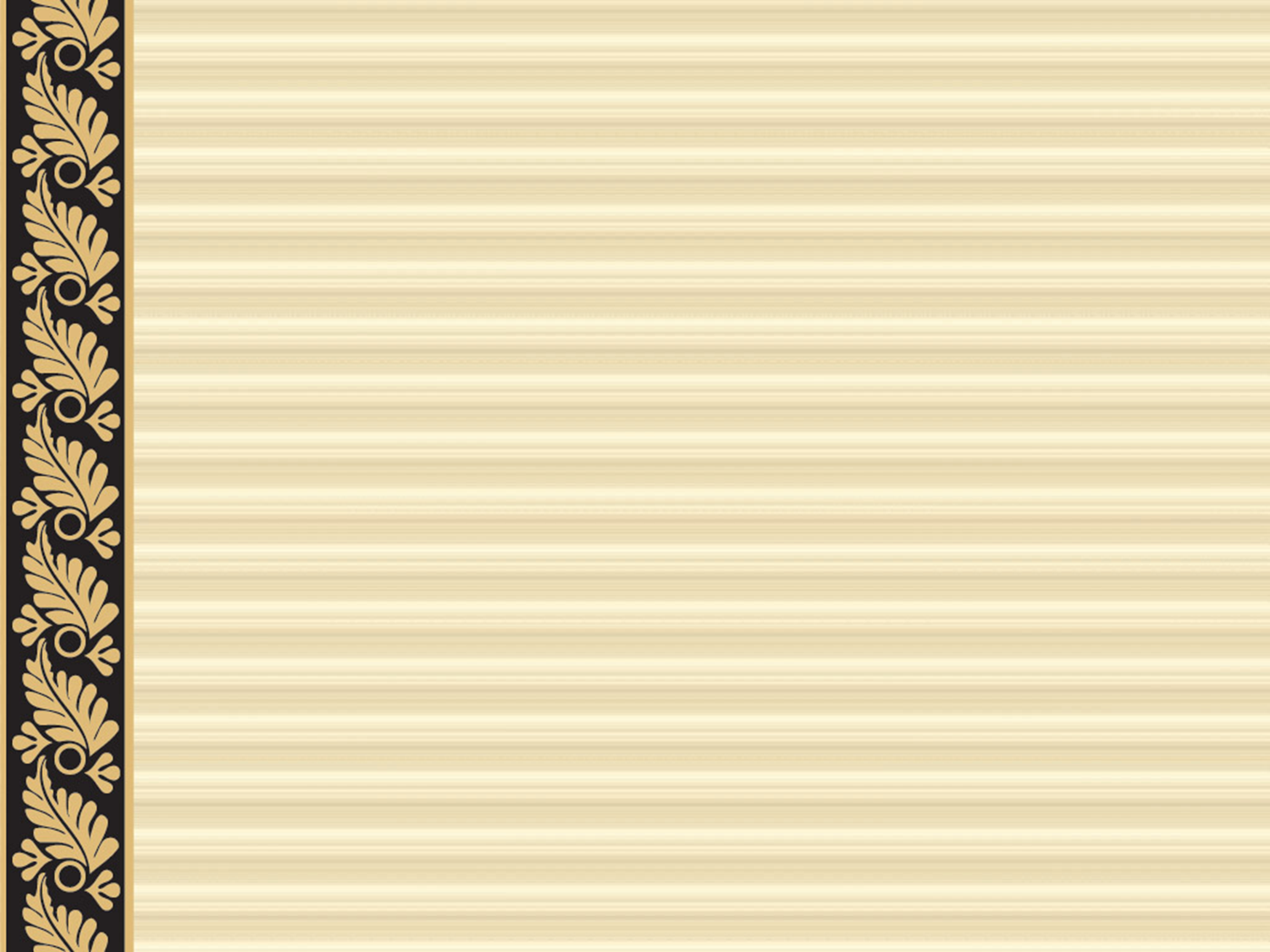 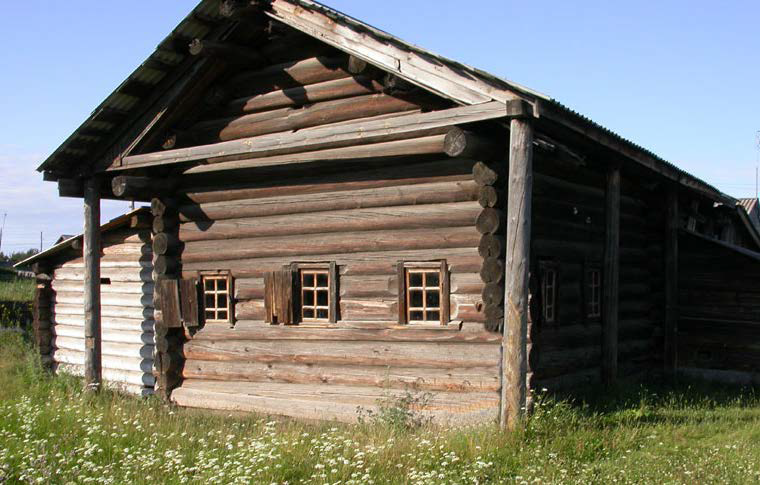 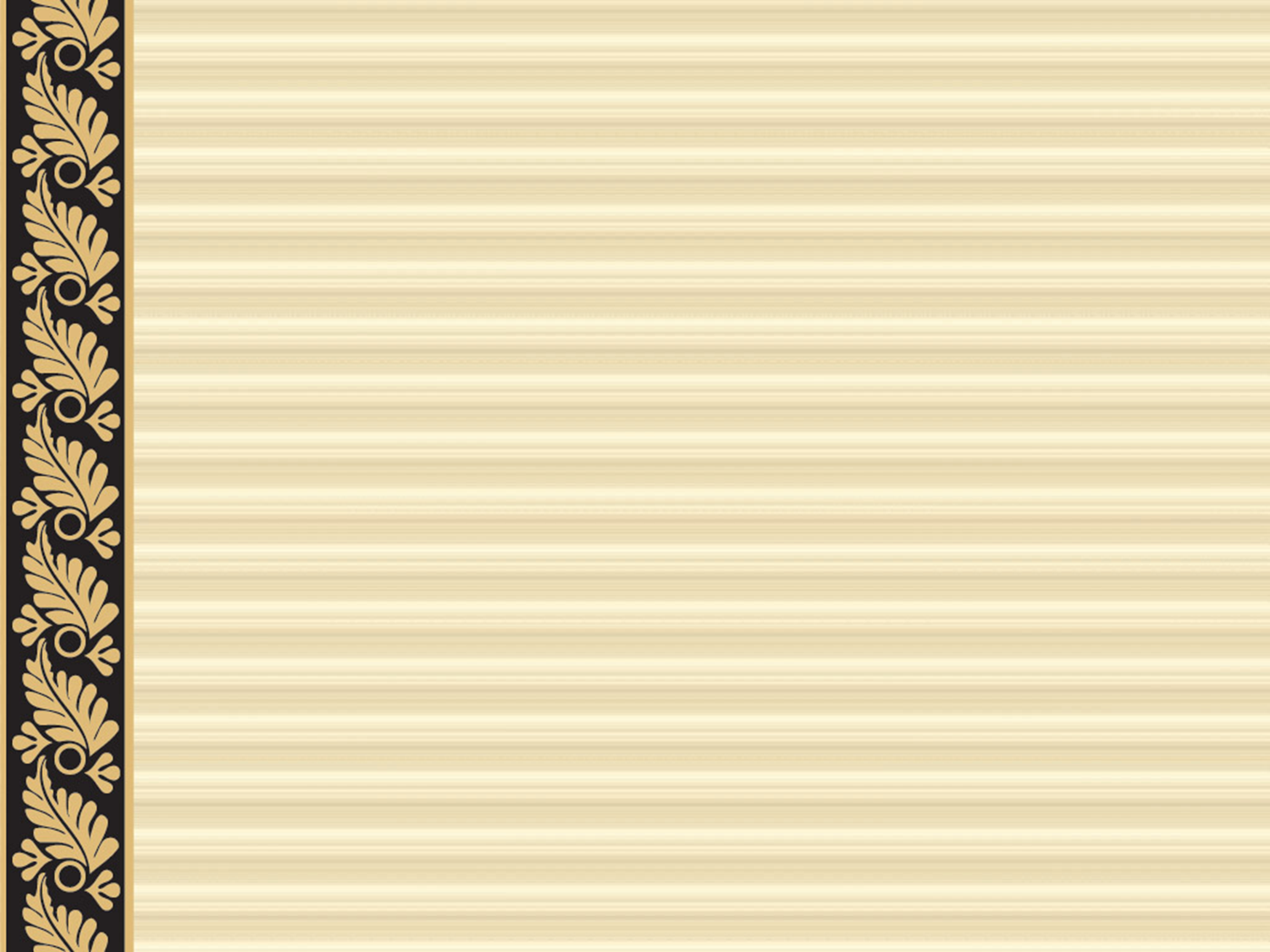 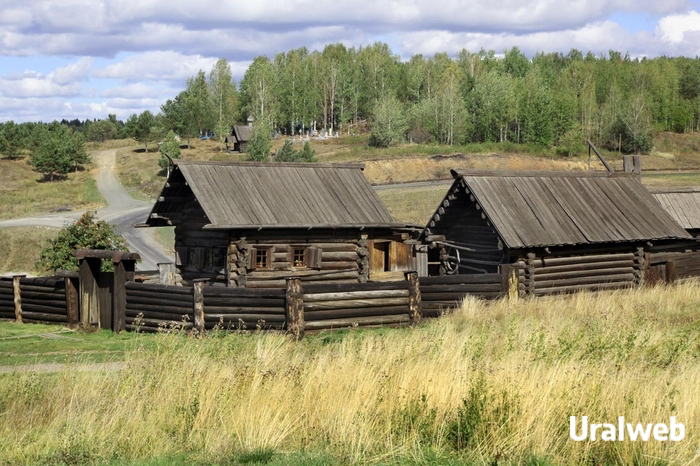 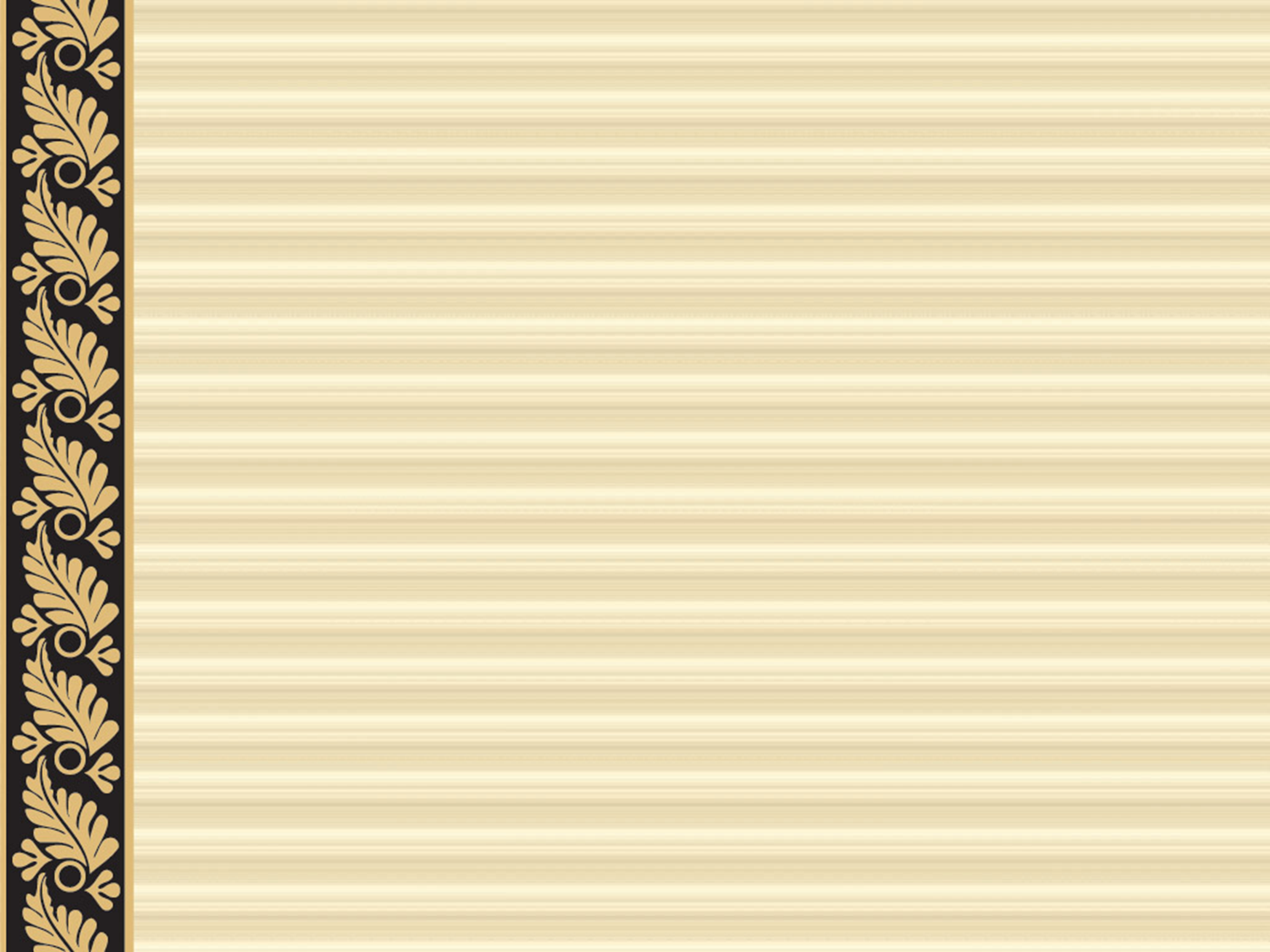 Русская изба
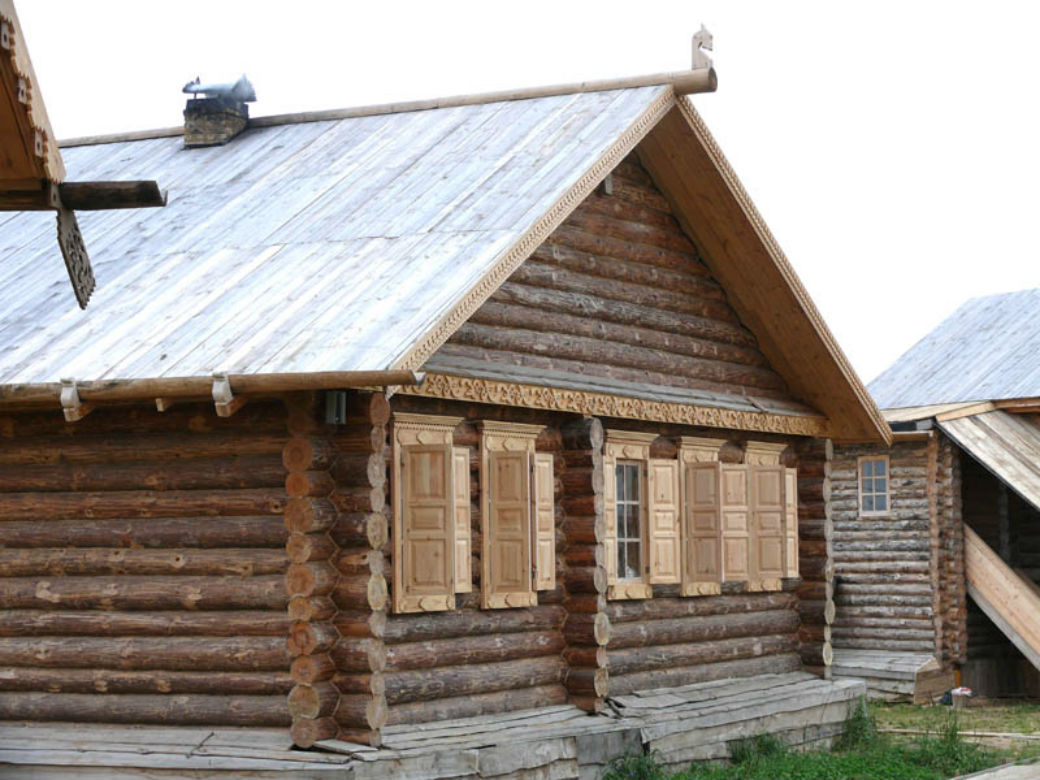 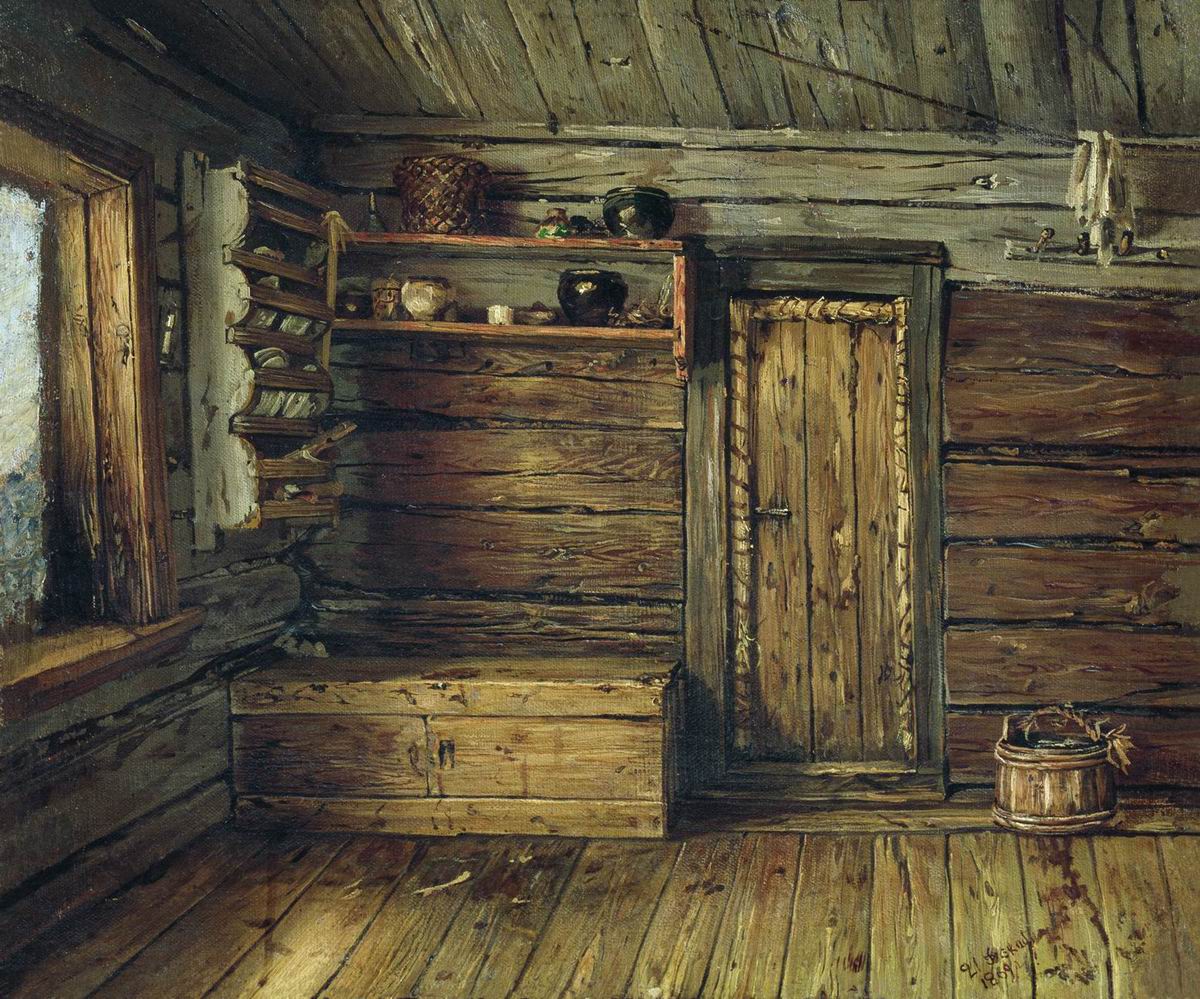 .
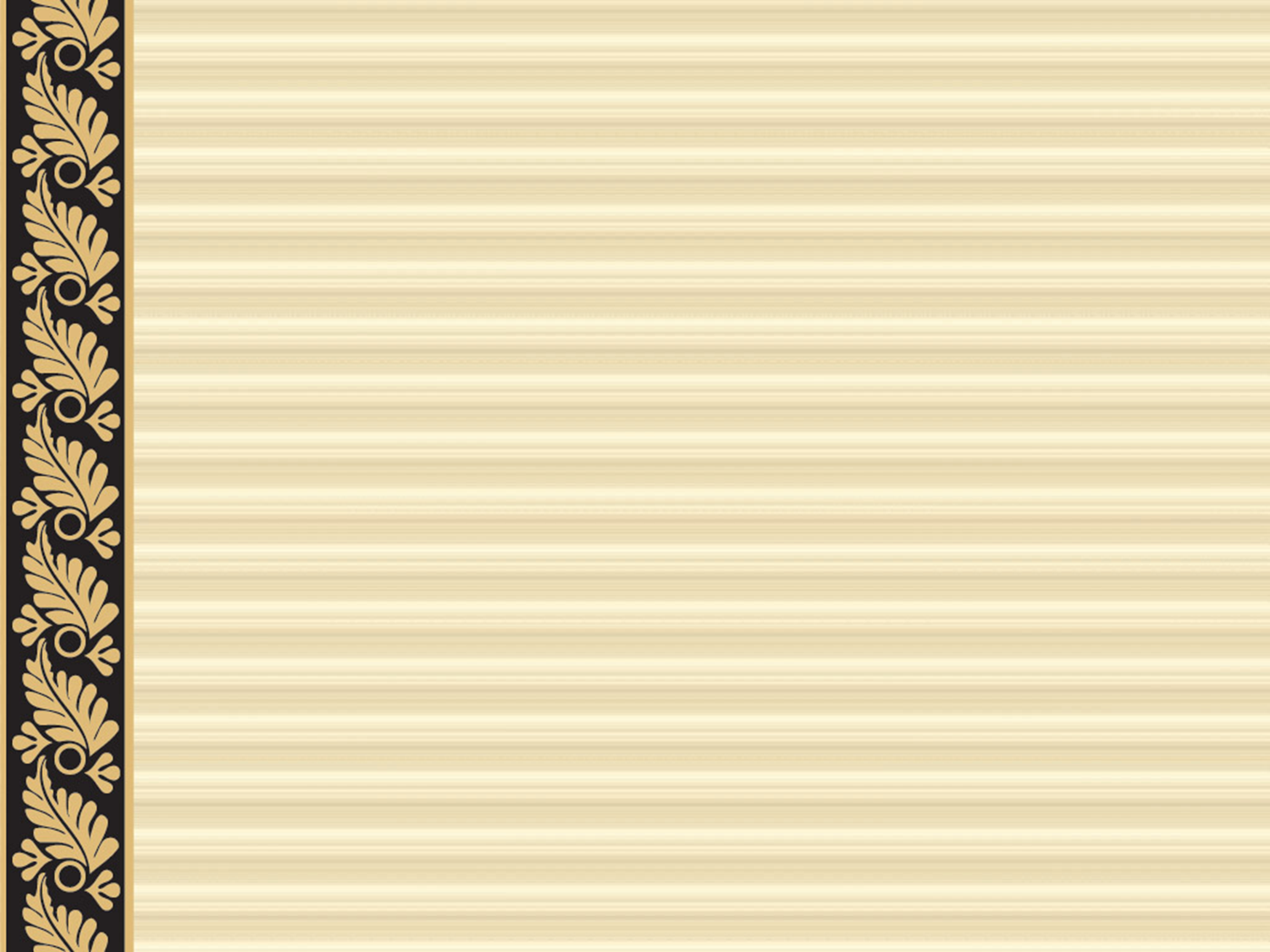 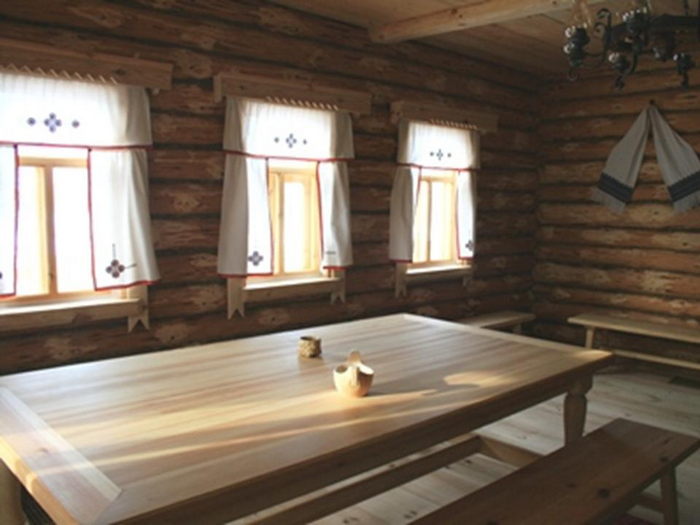 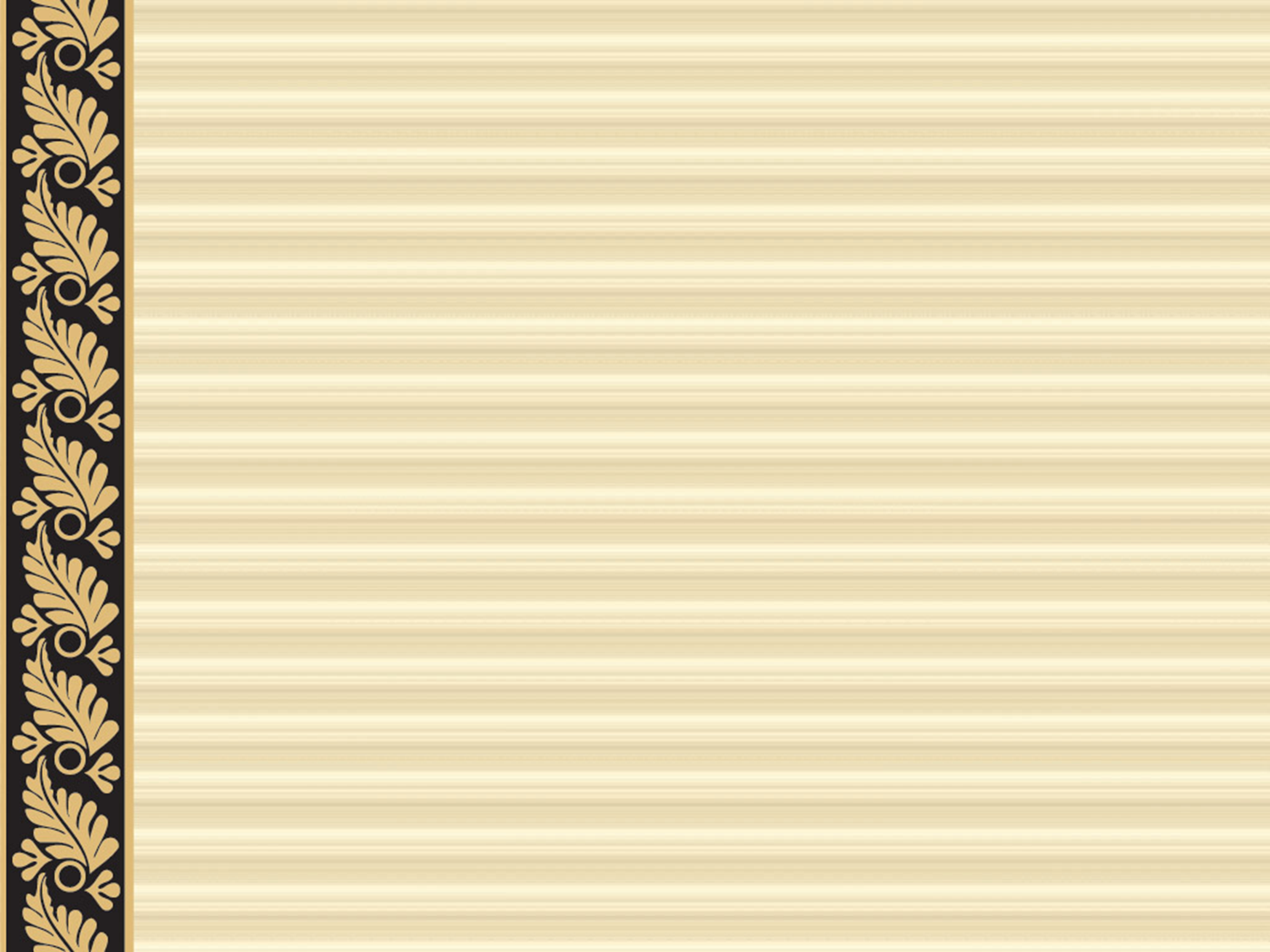 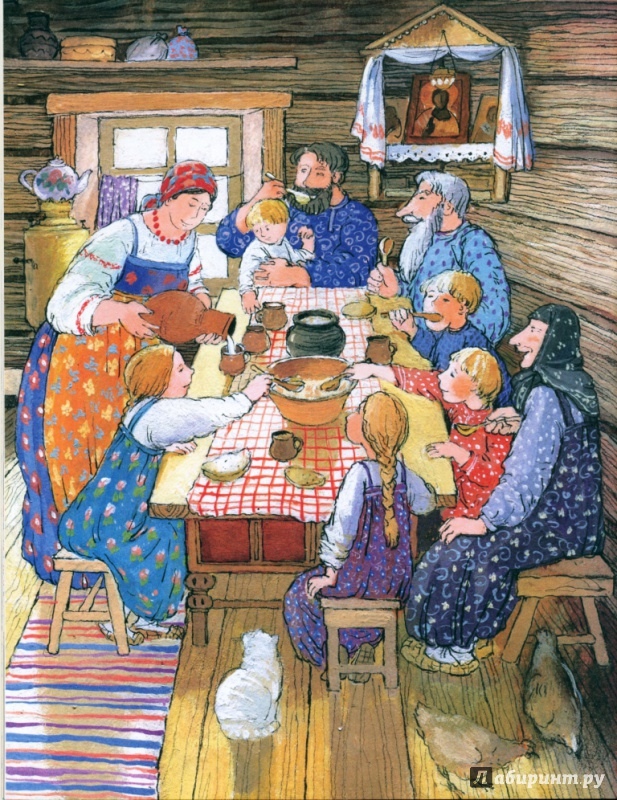 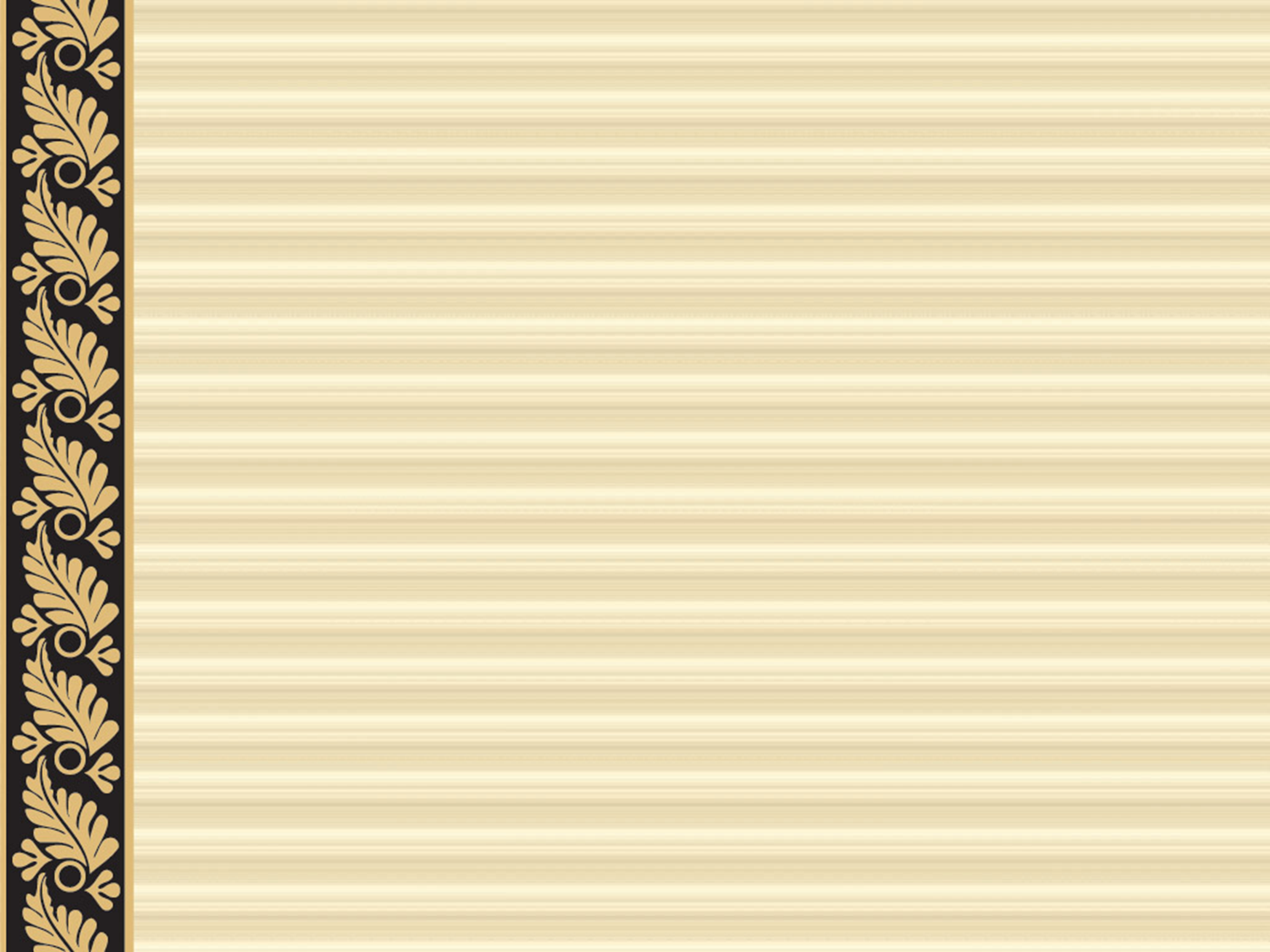 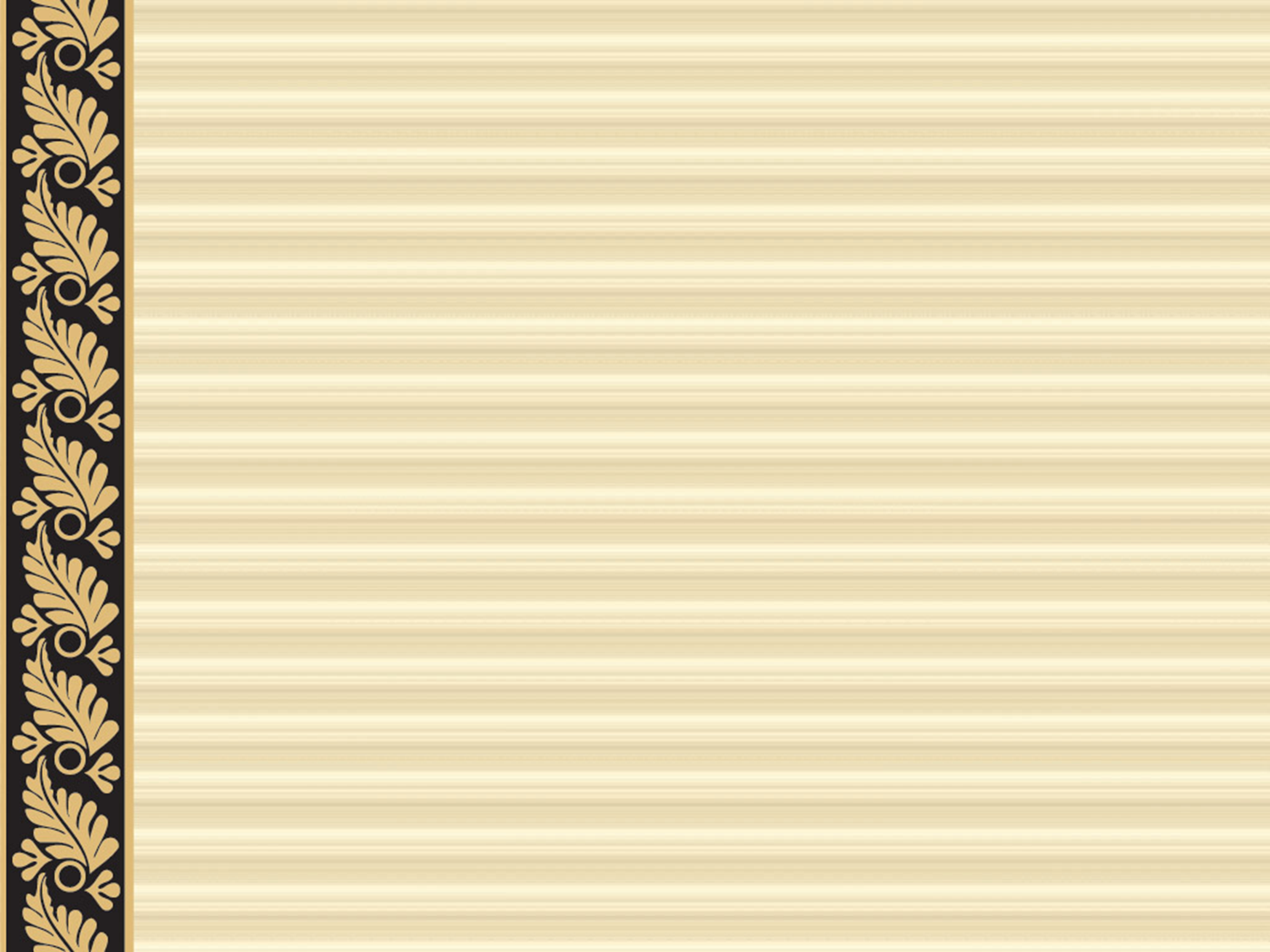 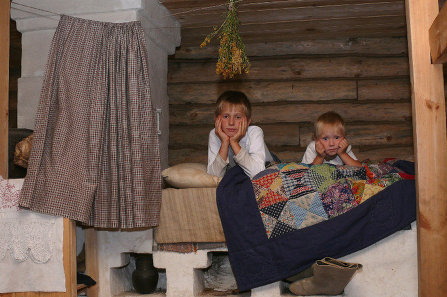 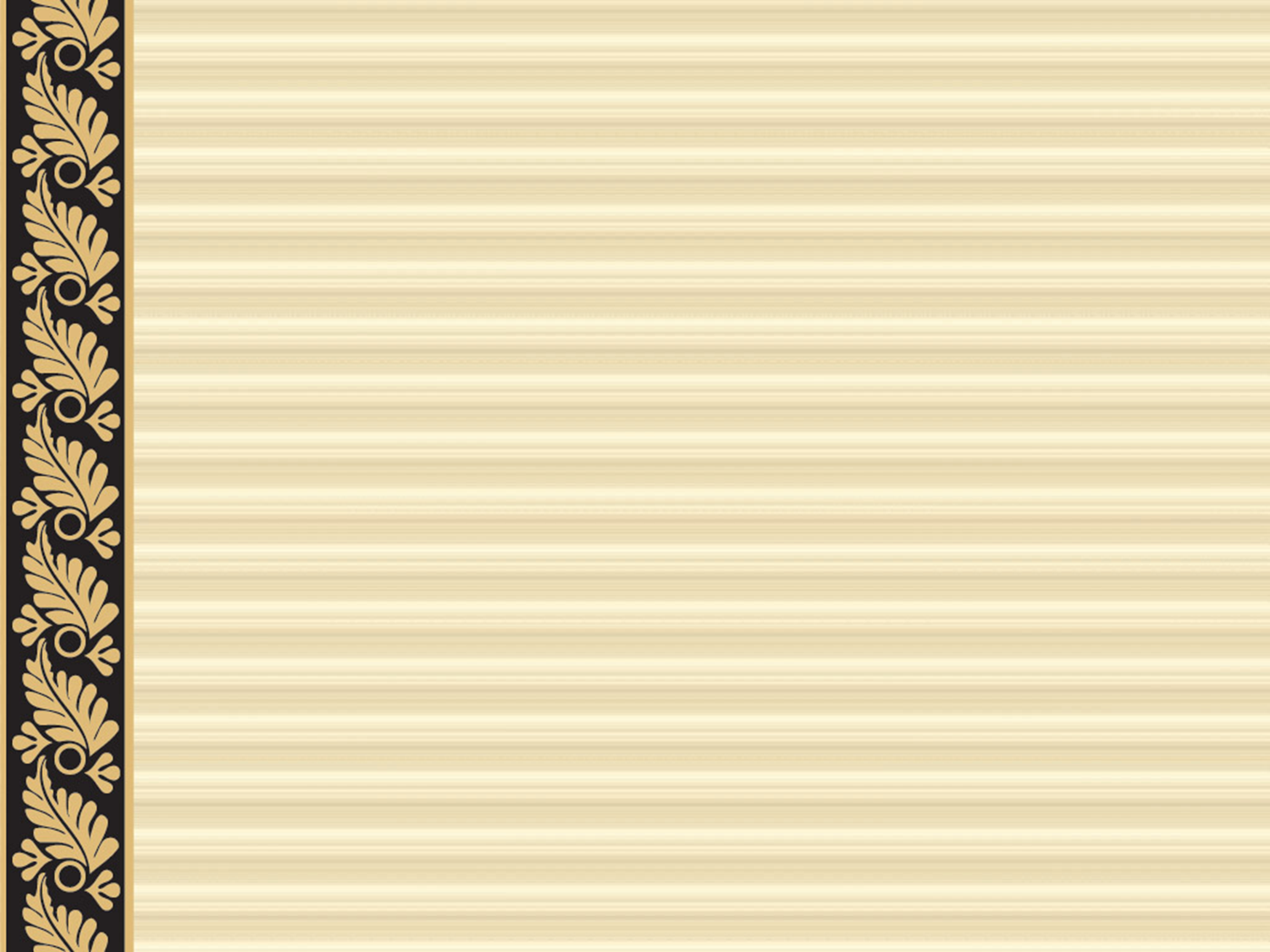 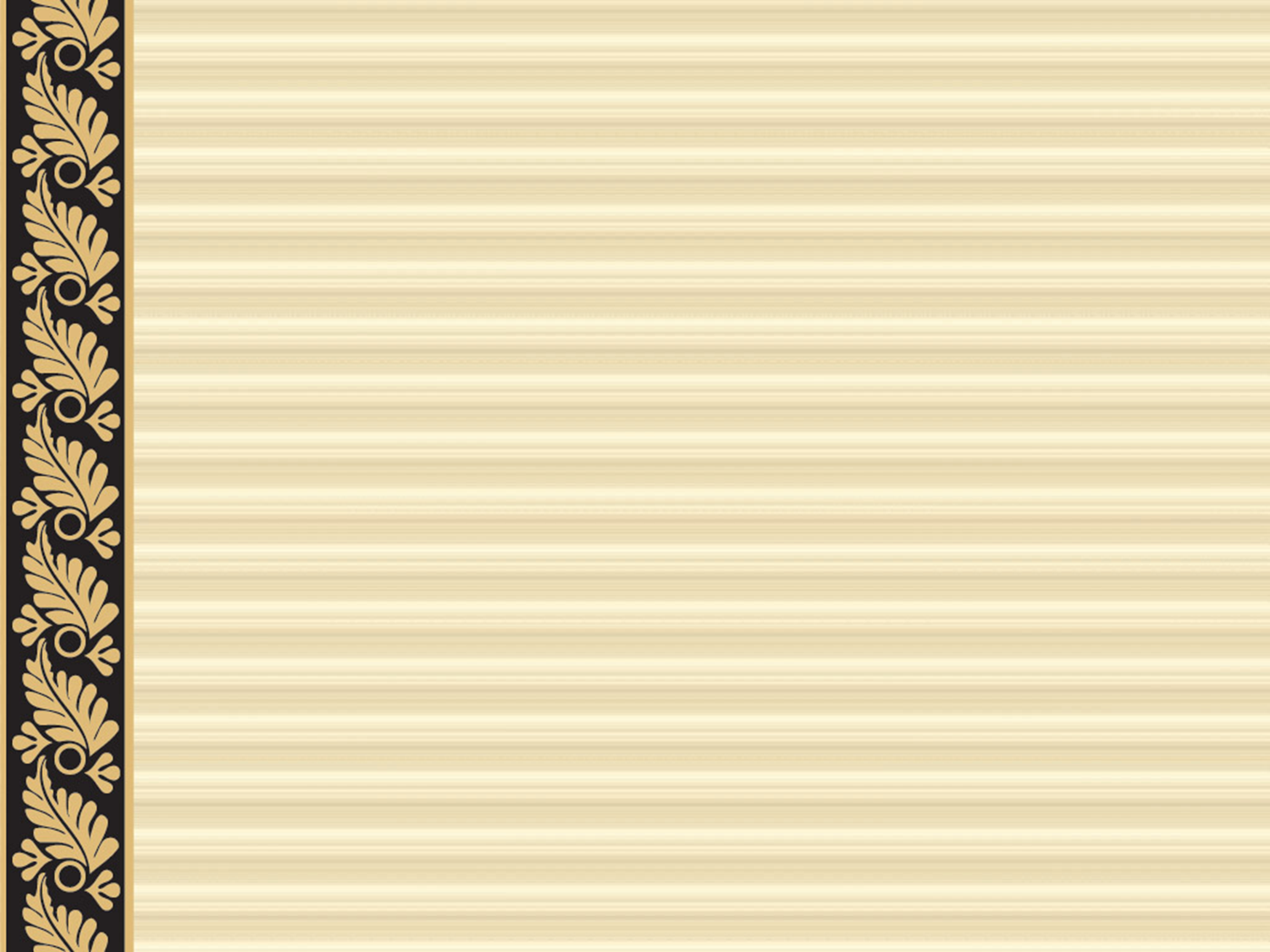 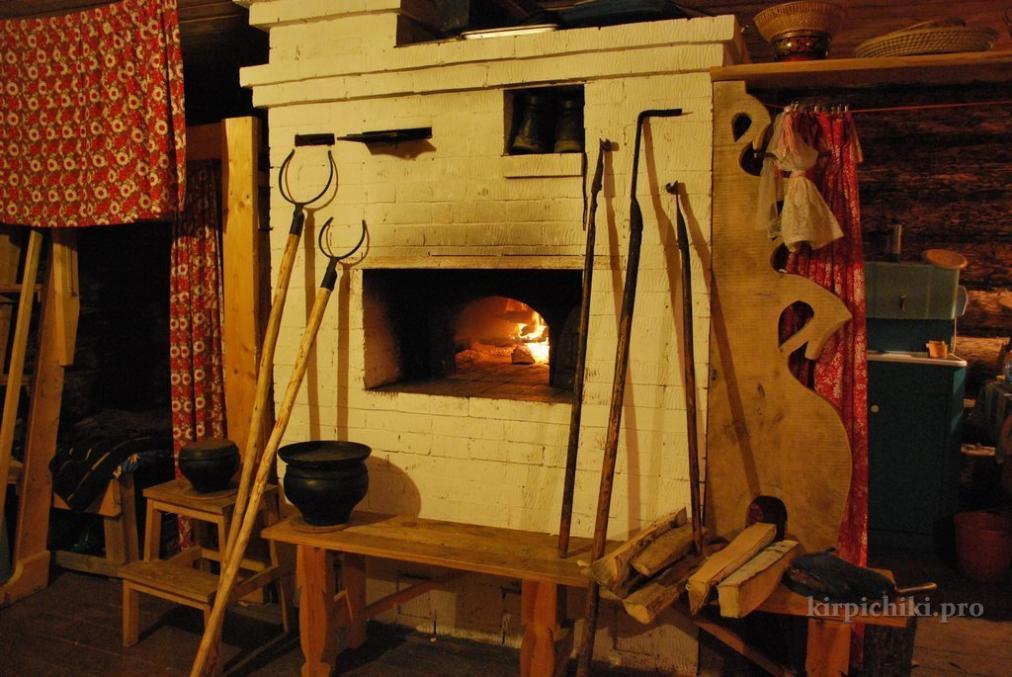 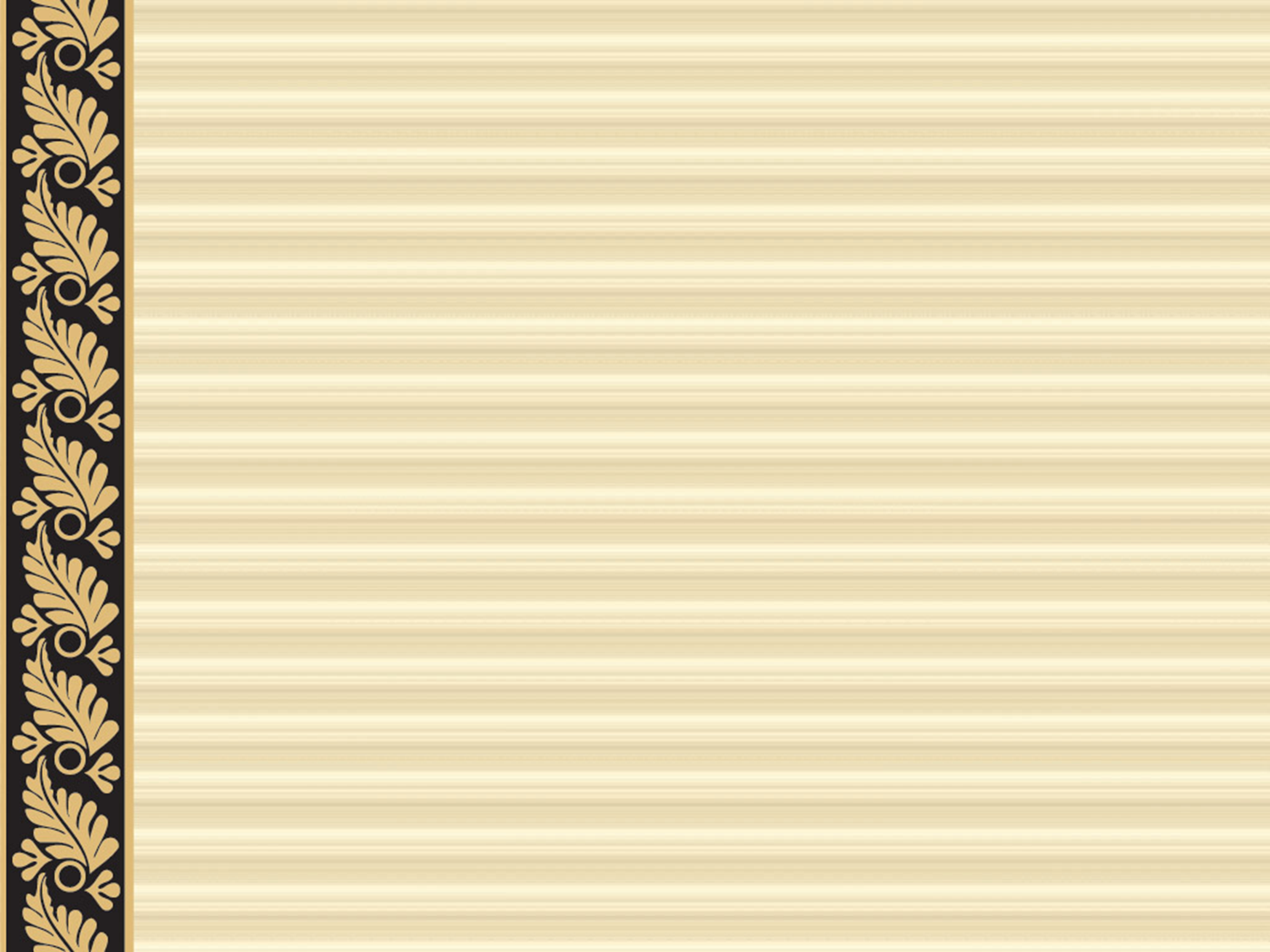 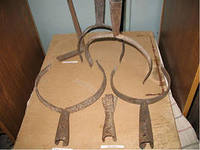 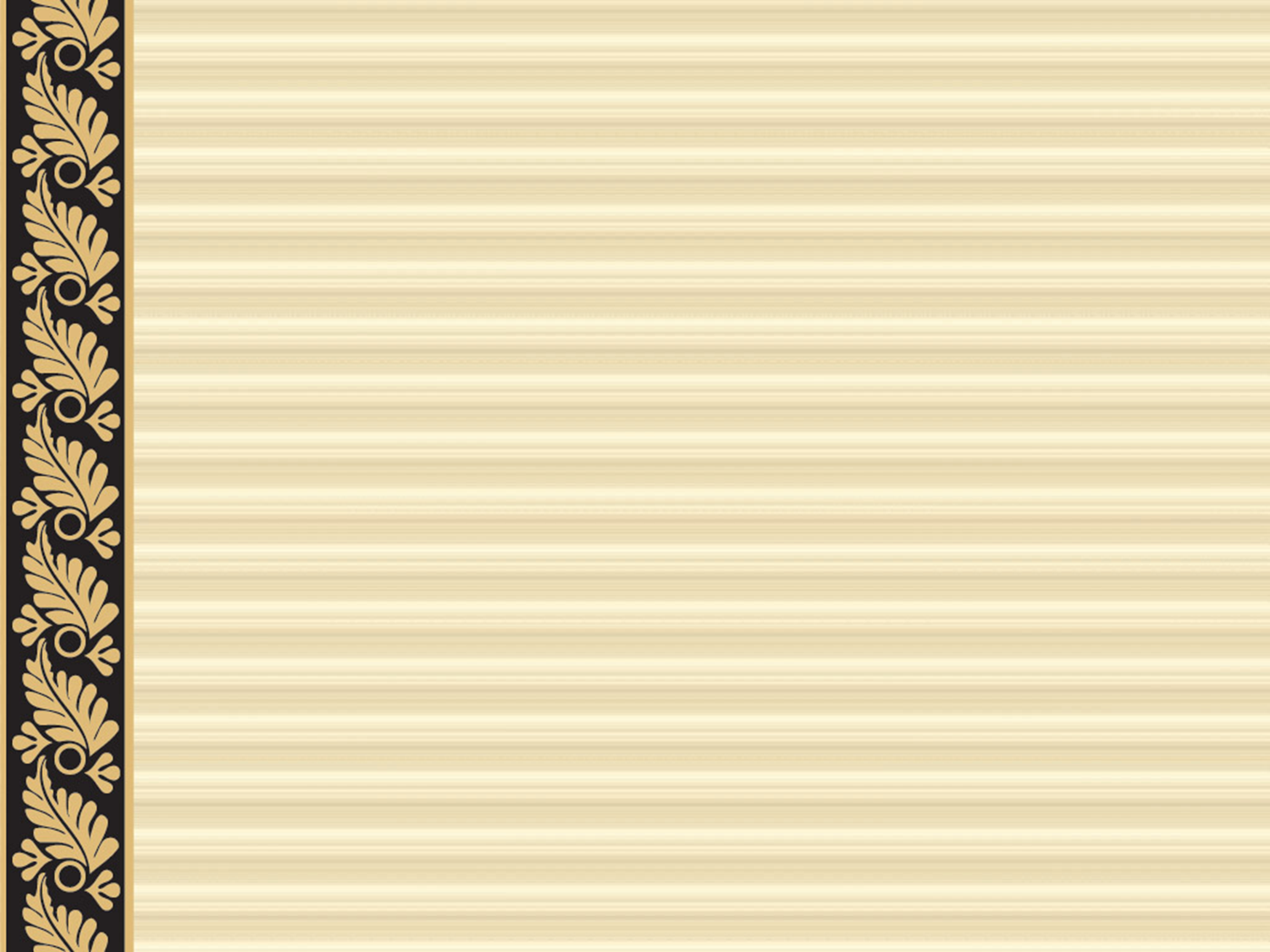 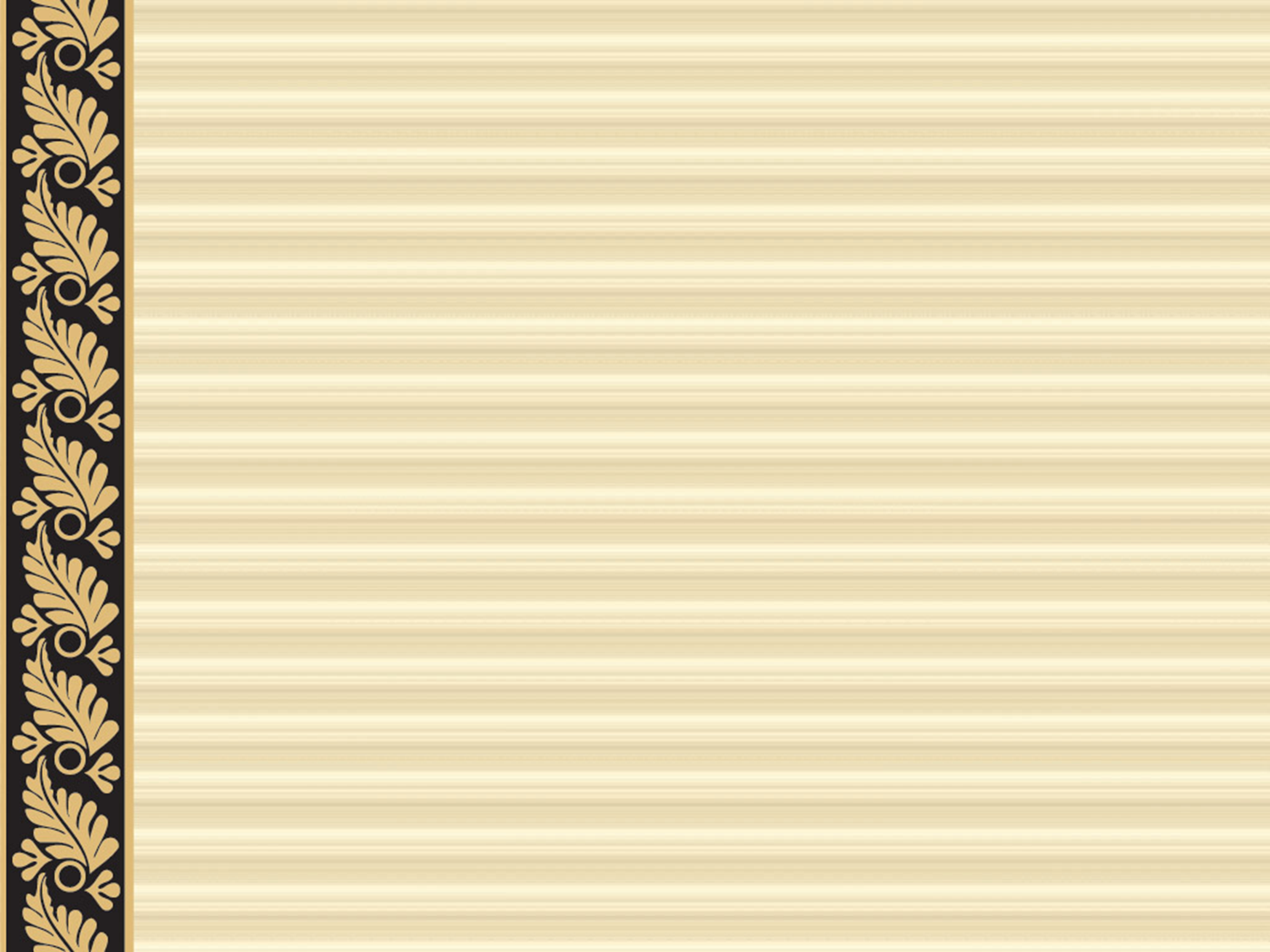 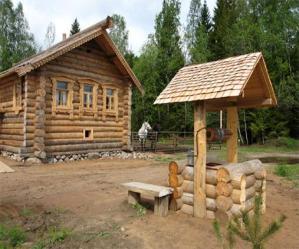 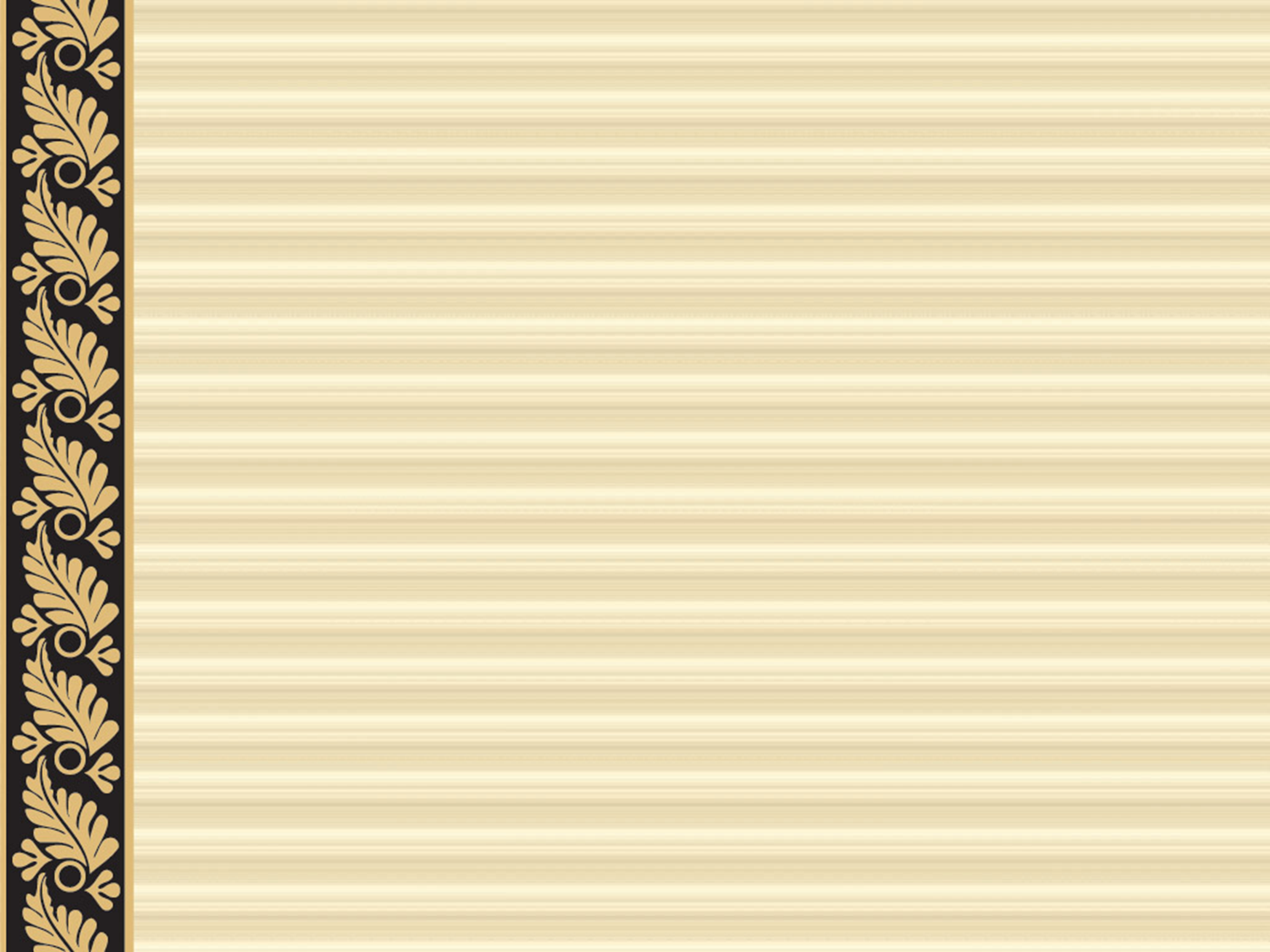 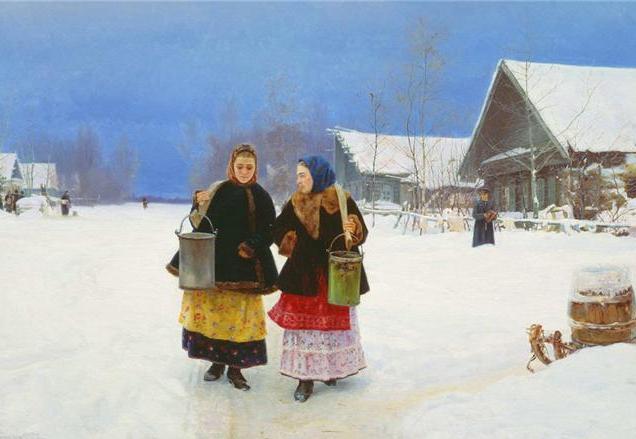 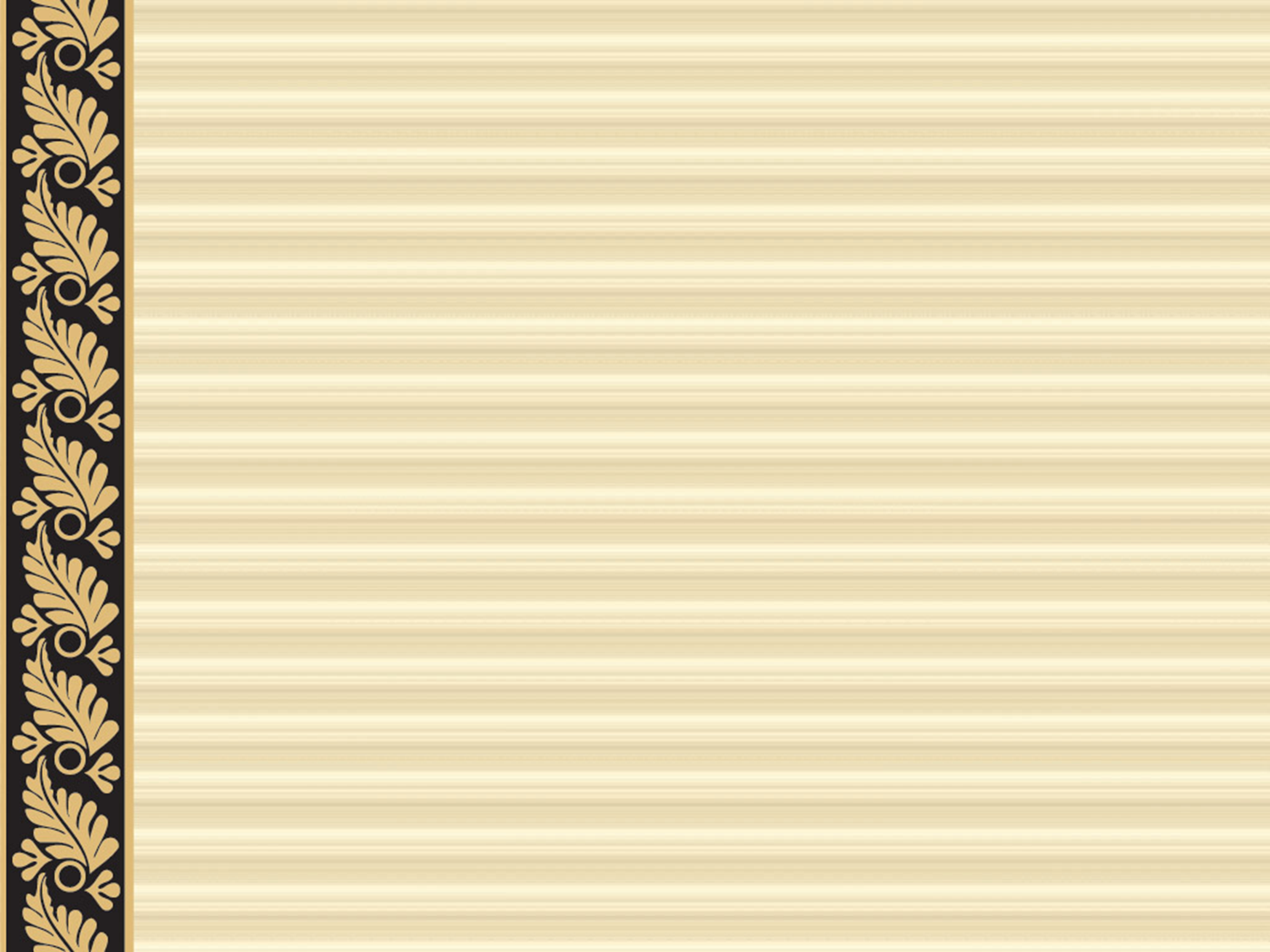 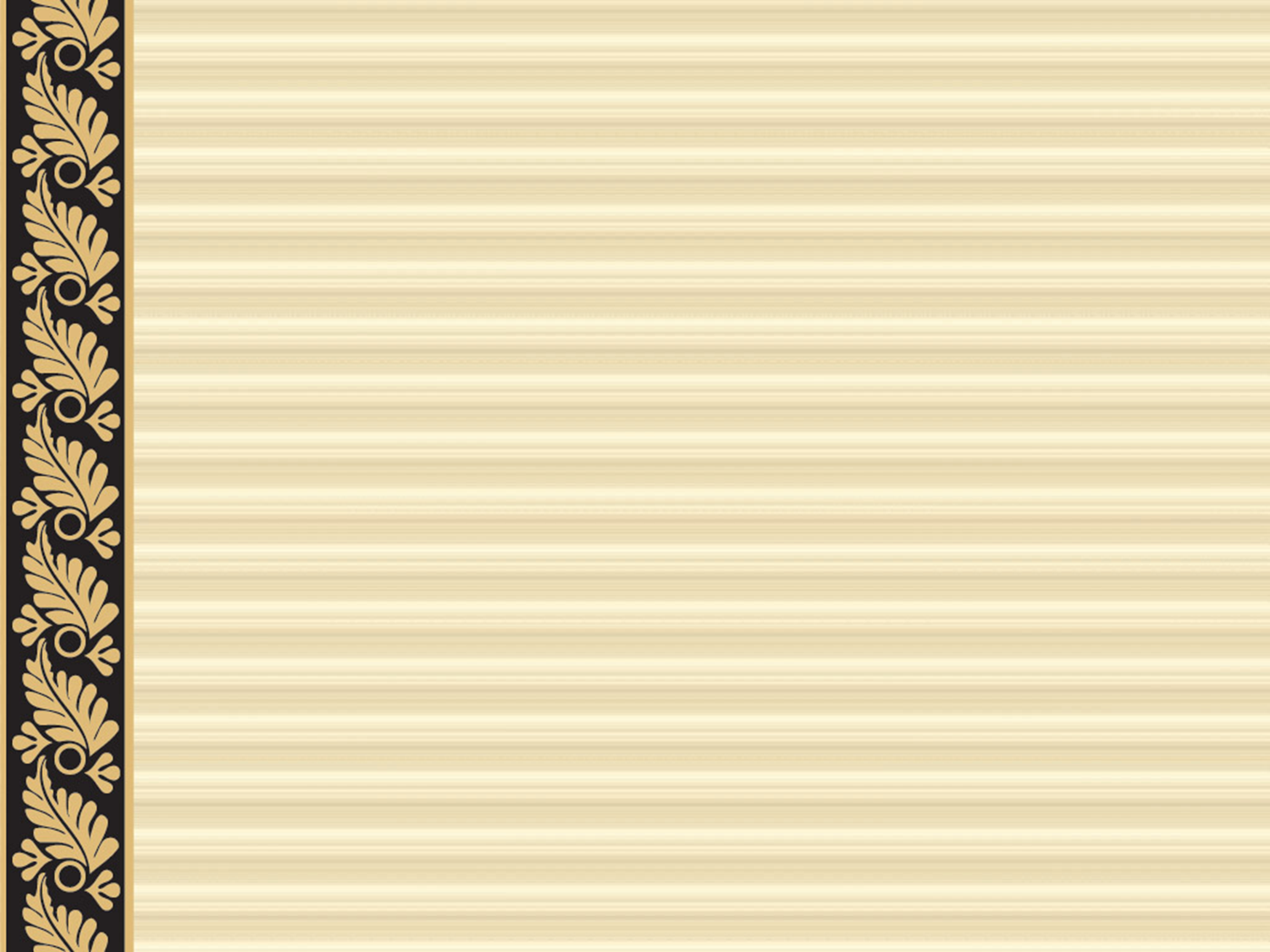 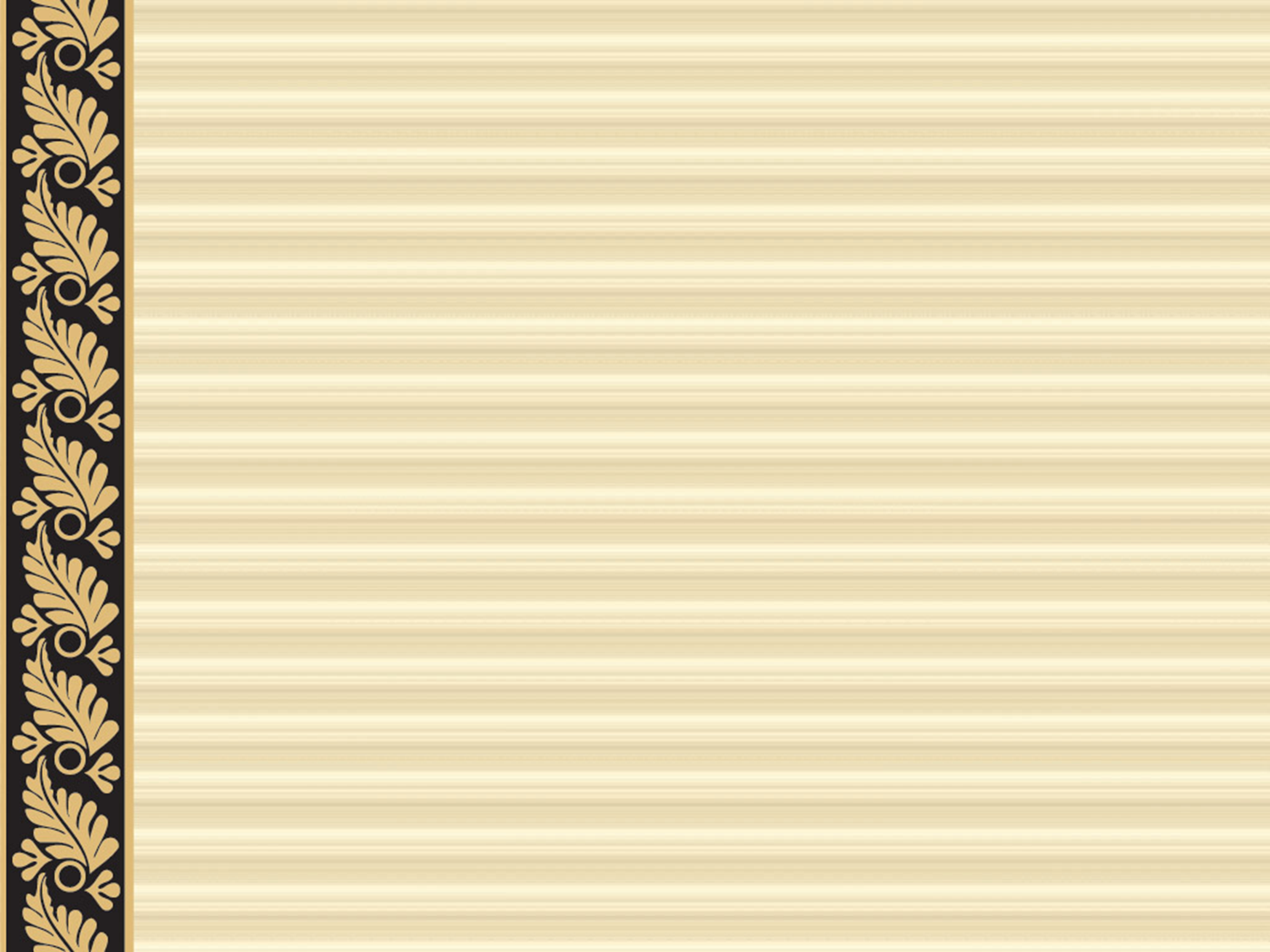 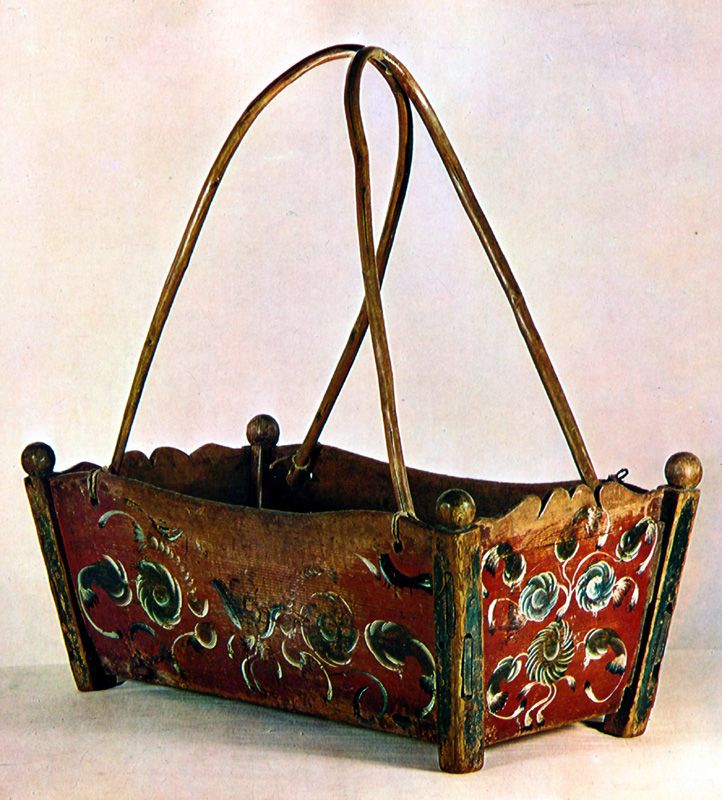 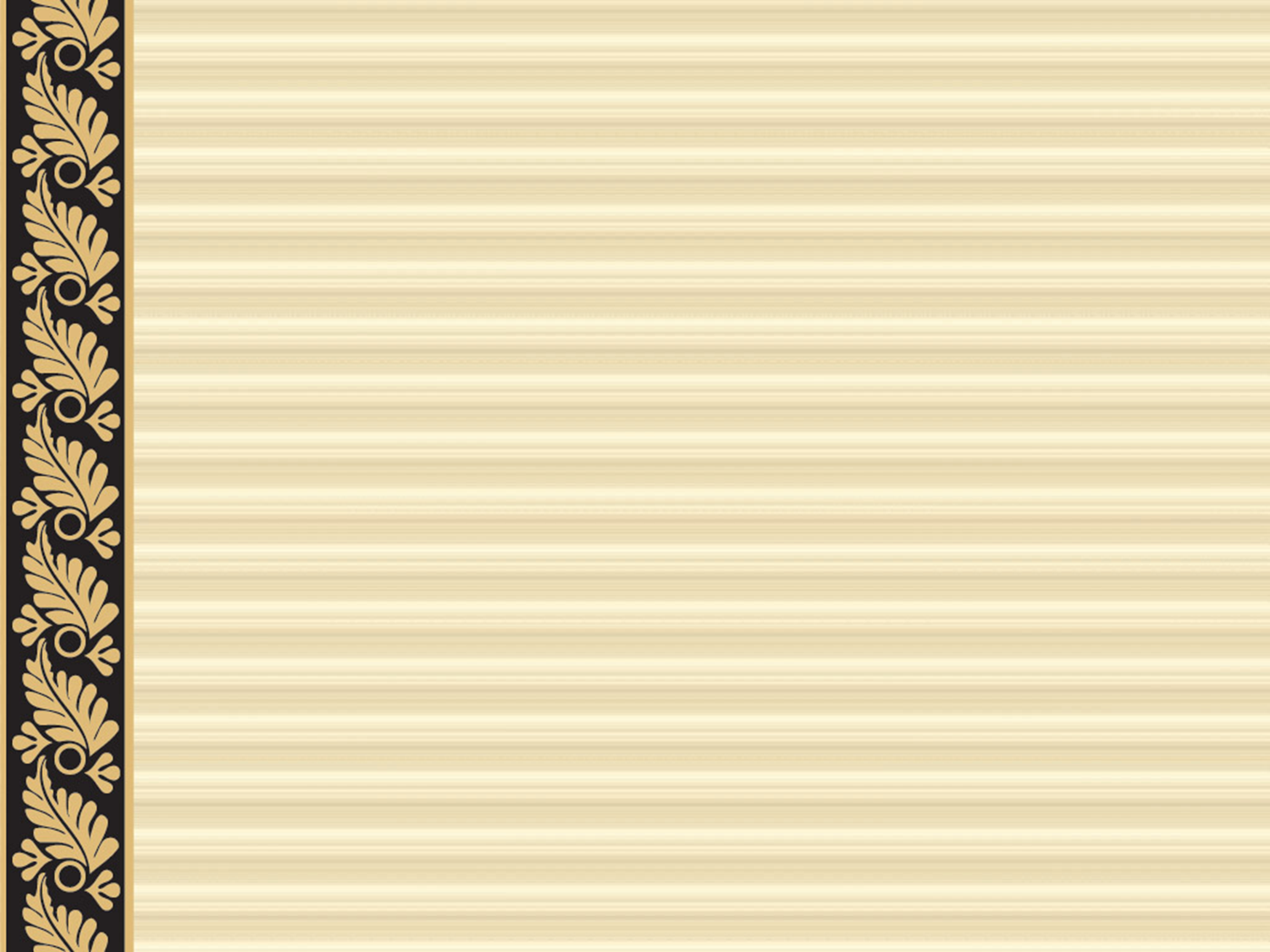 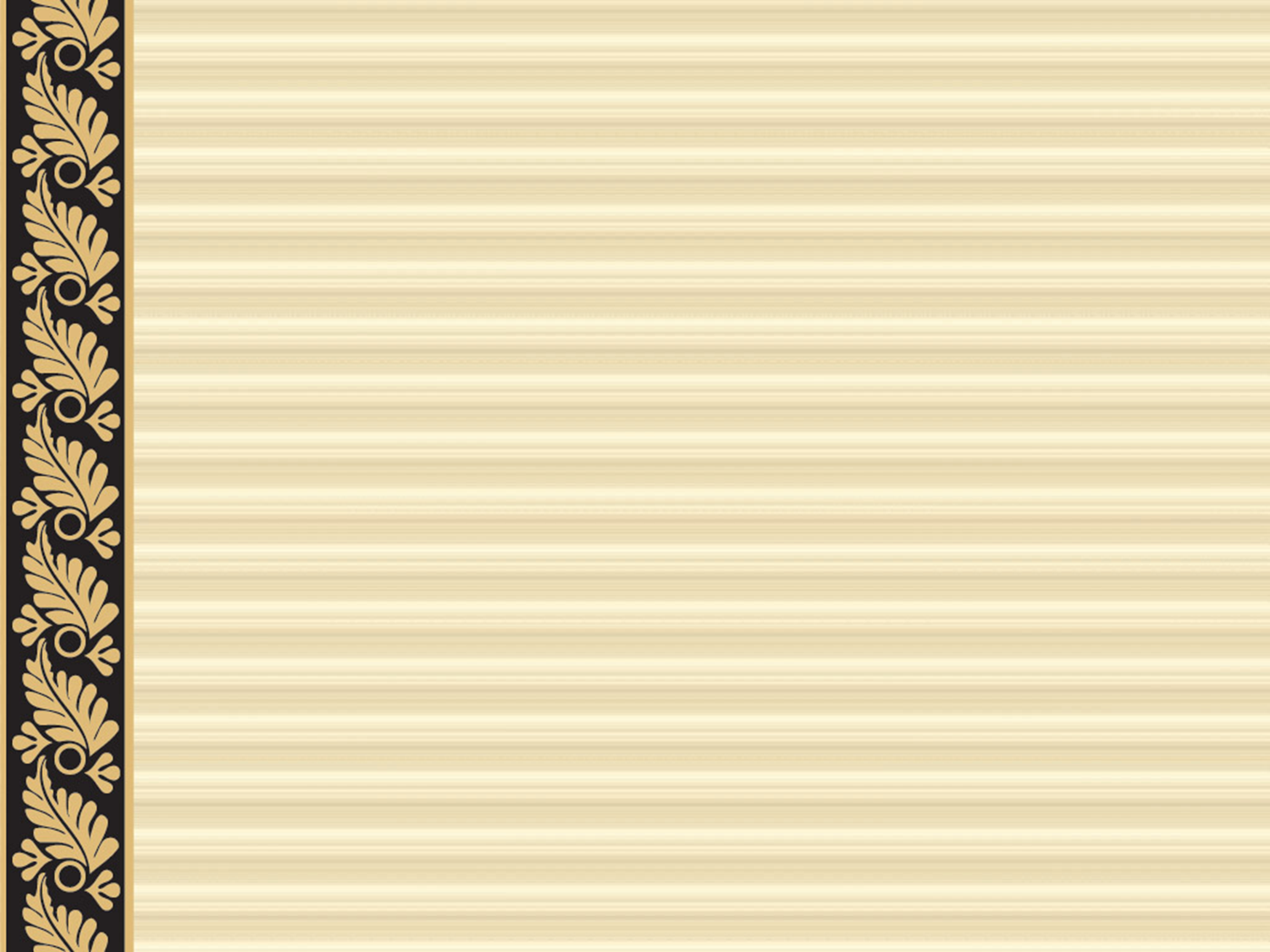 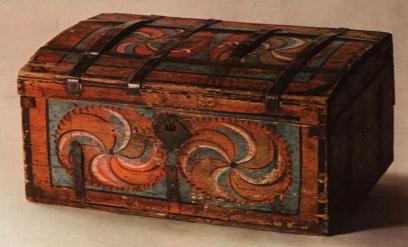 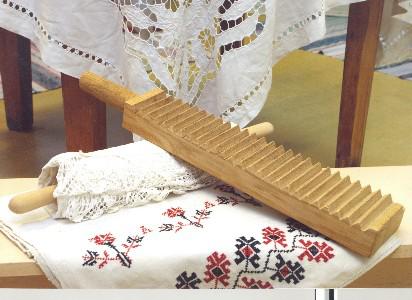 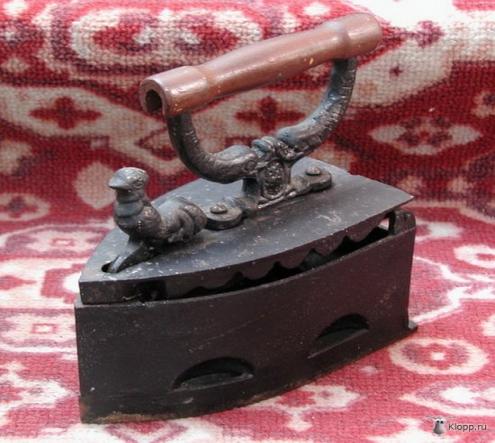 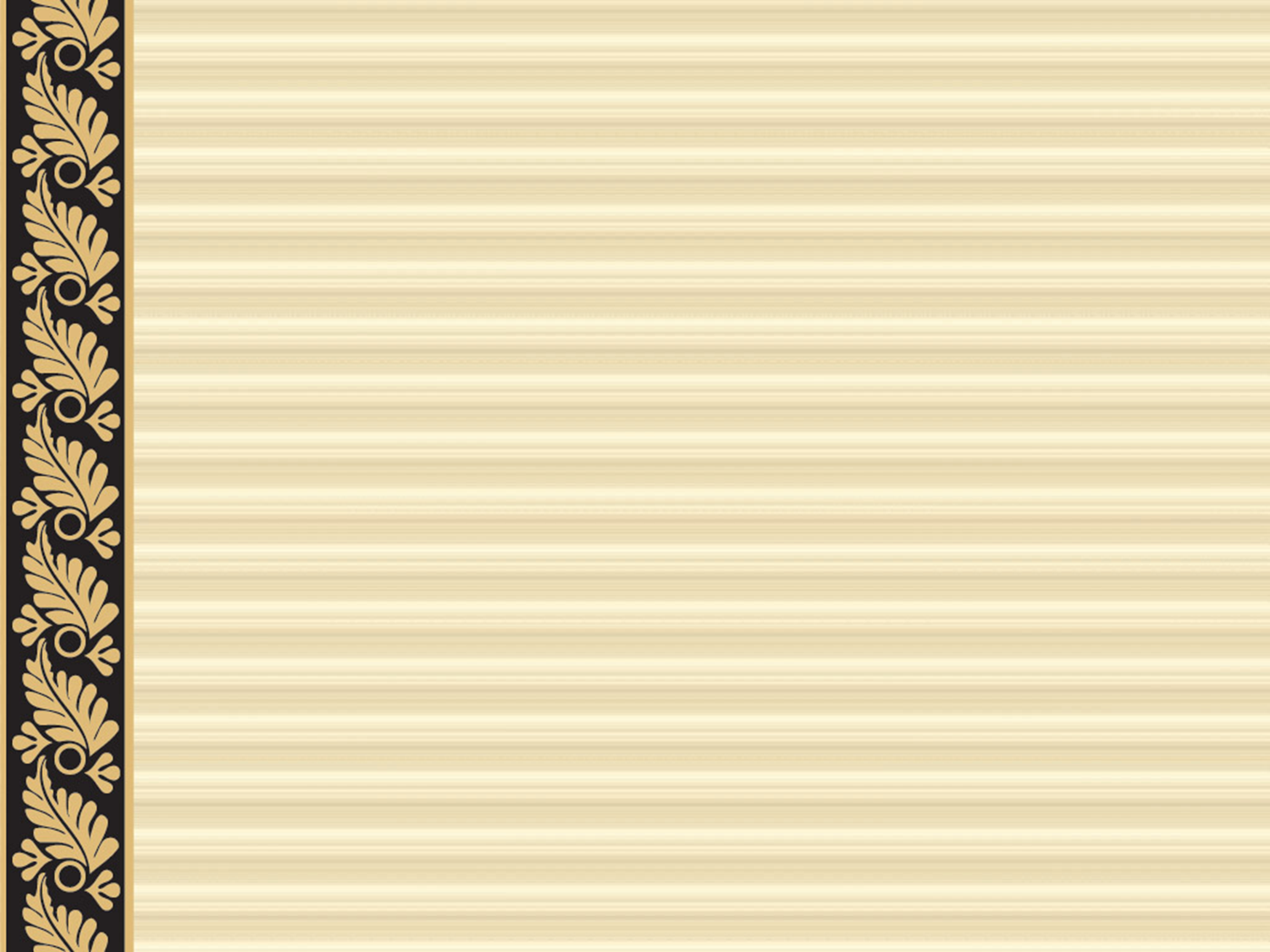 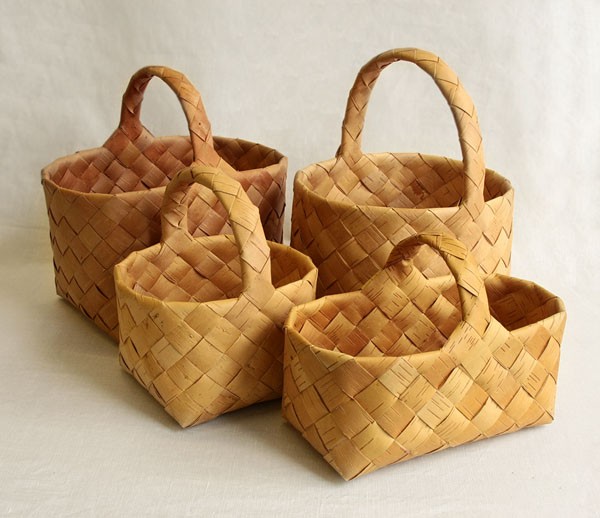 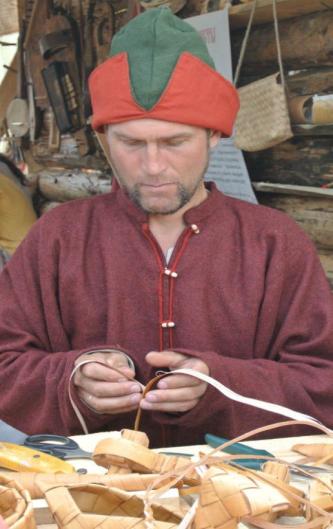 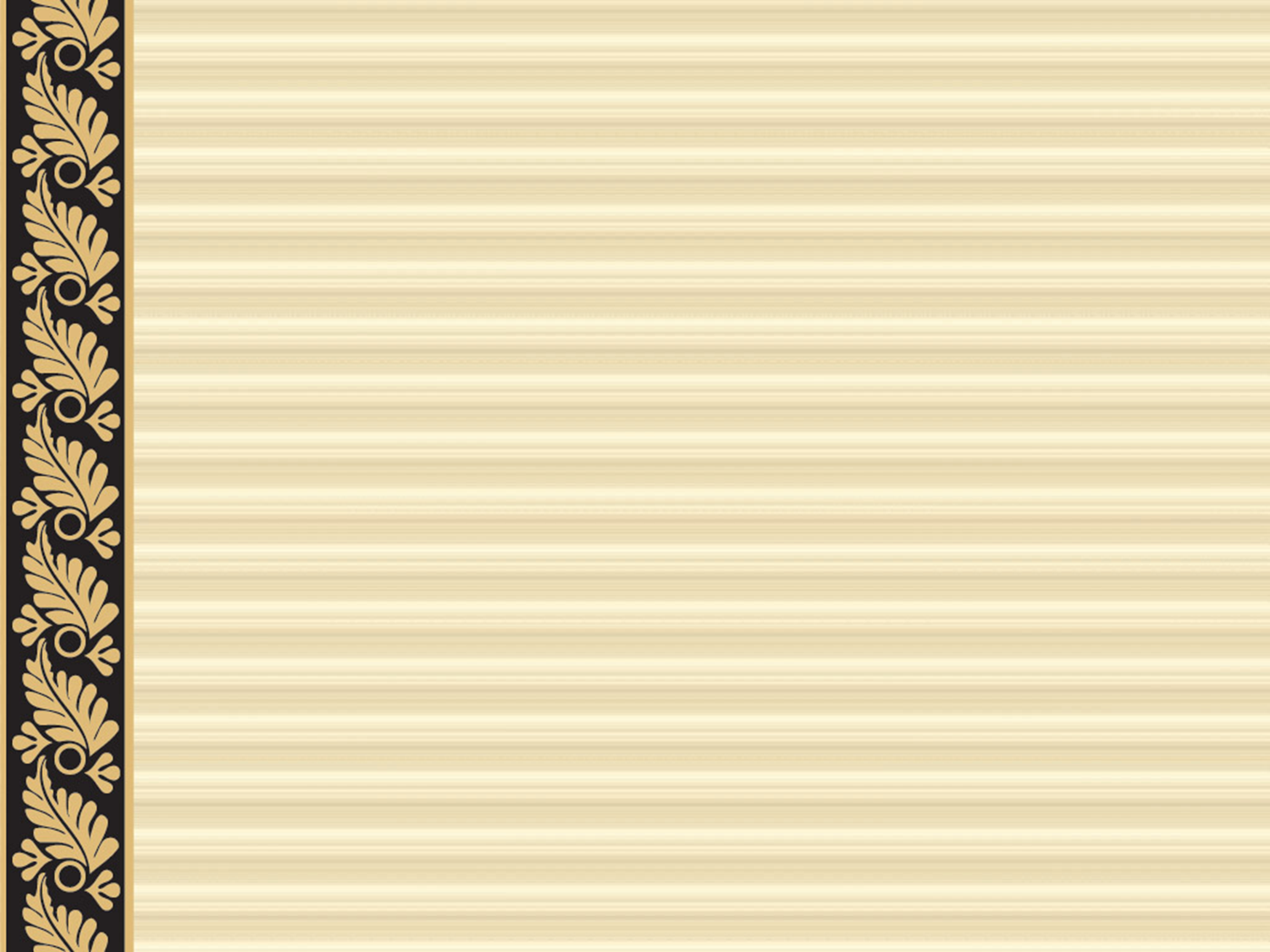 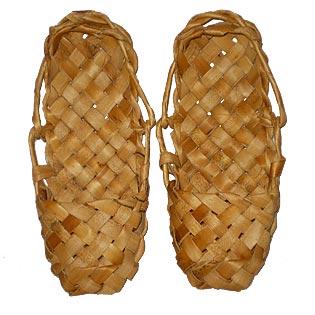 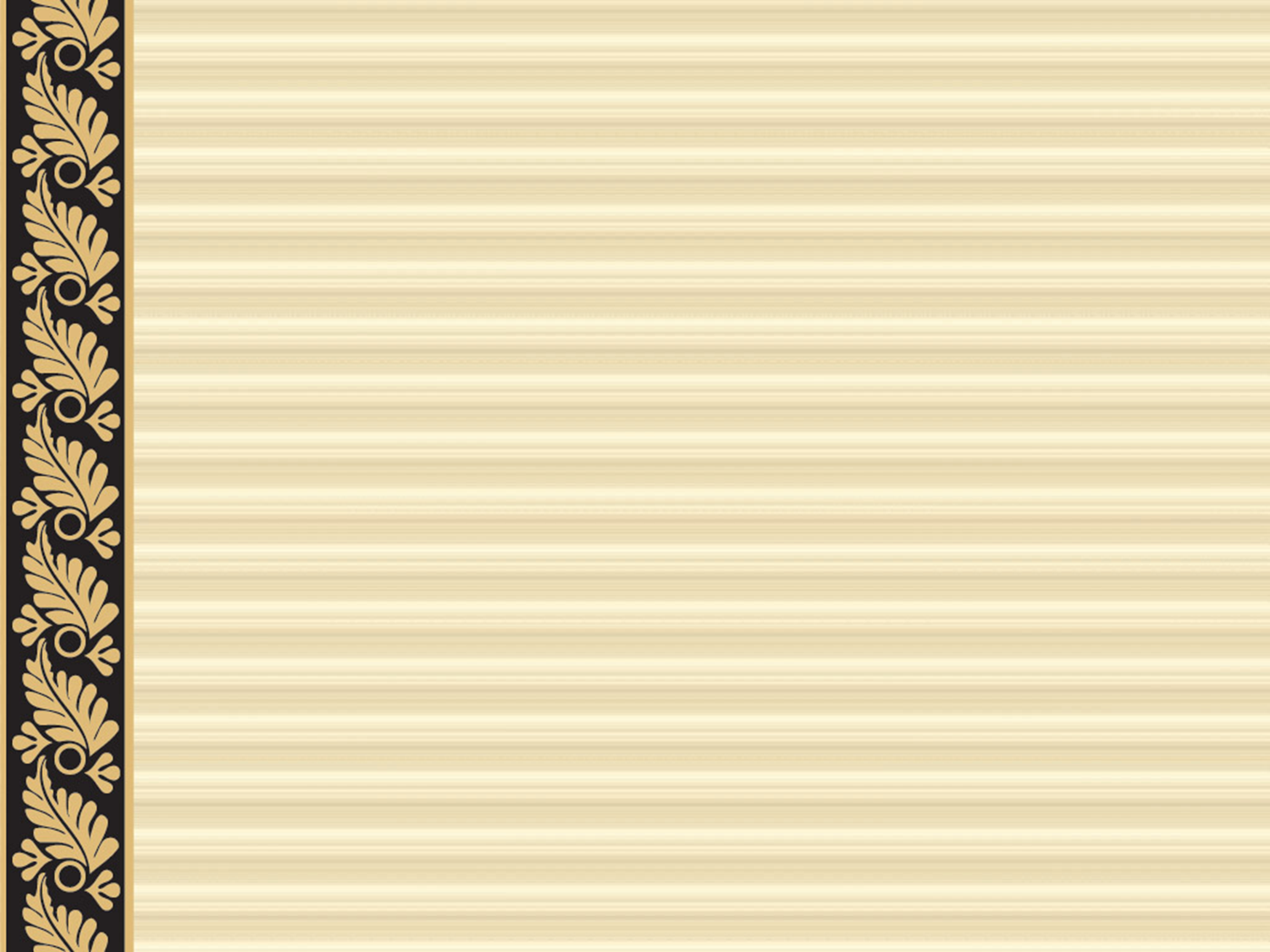 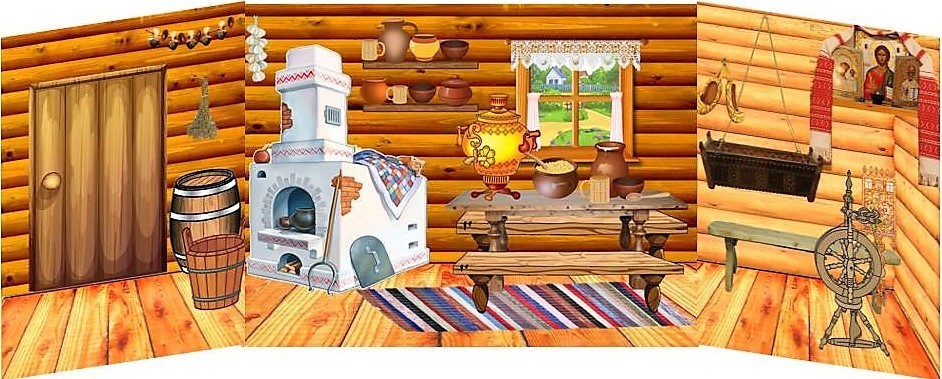